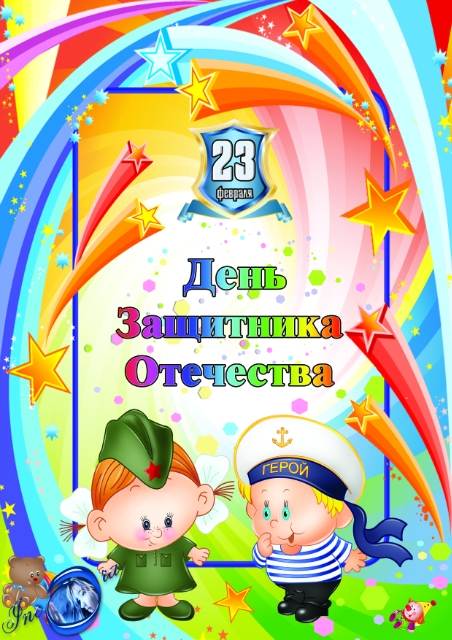 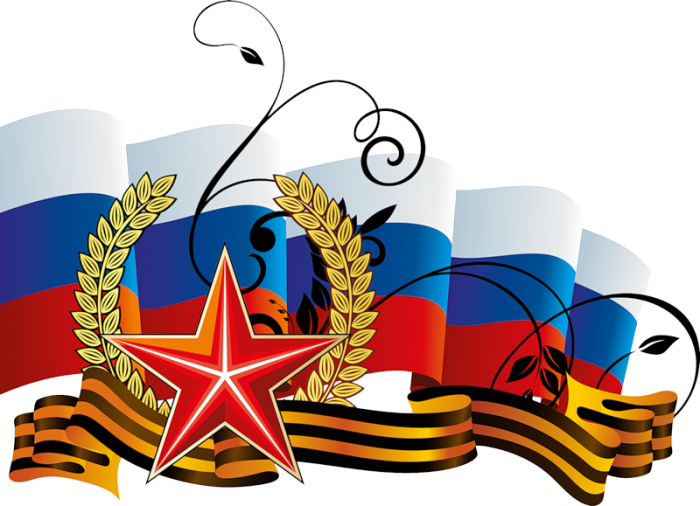 ПодготовилаМартыненко Н.А.2 мл. группа«Топ-топ»
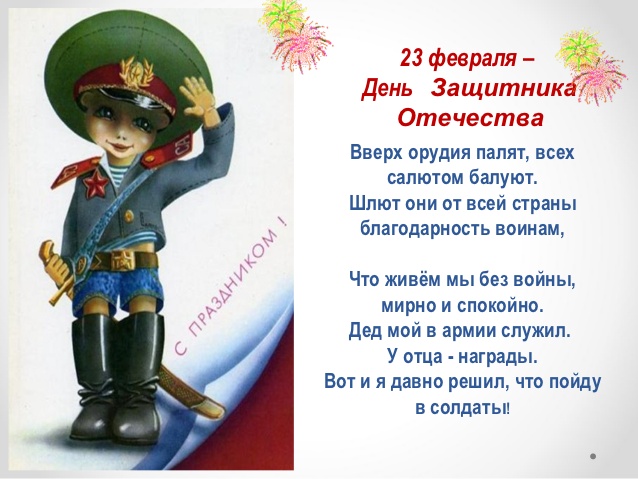 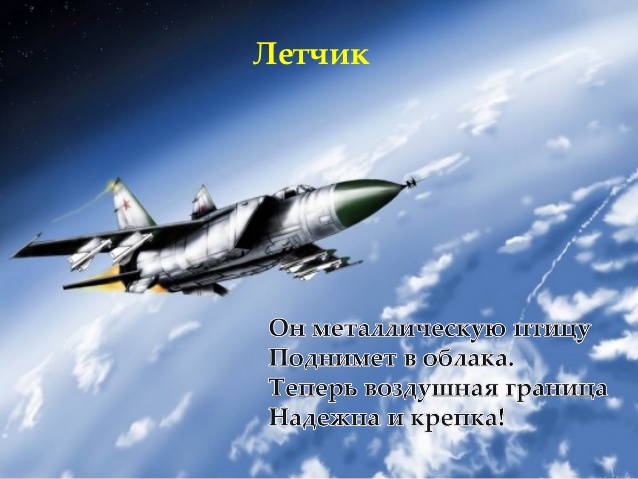 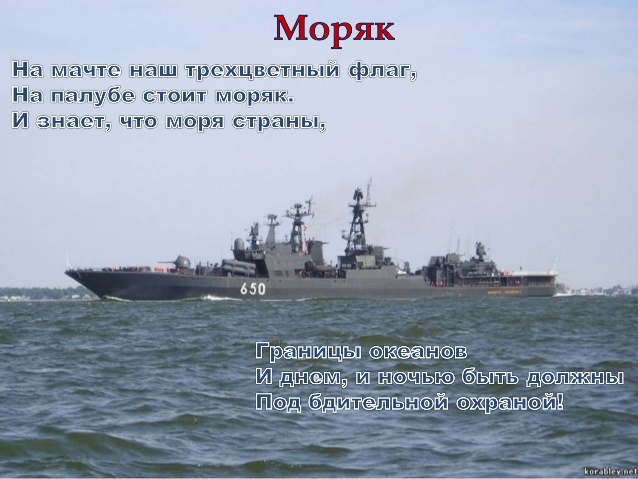 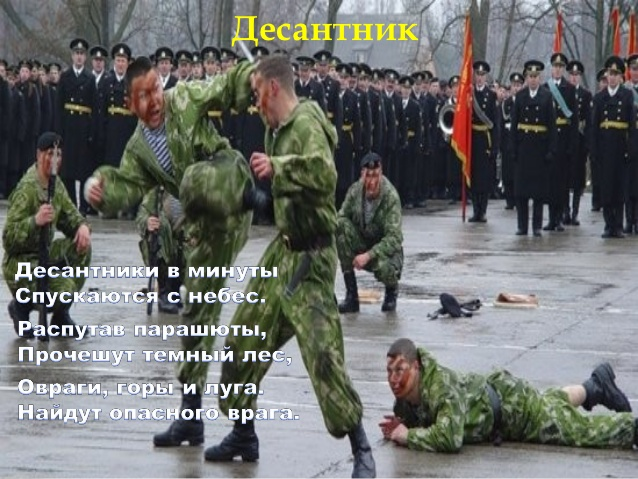 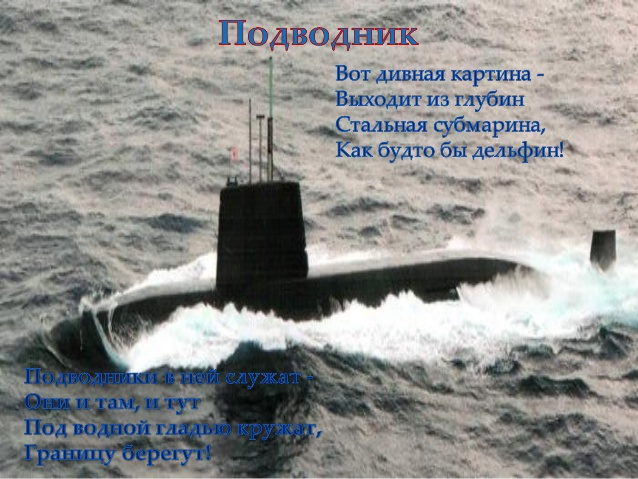 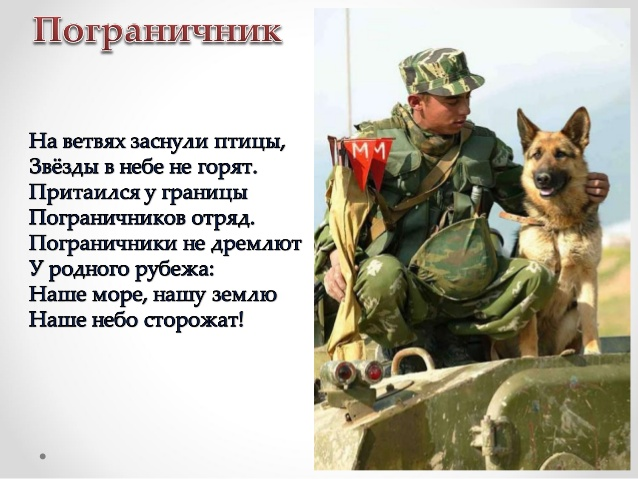 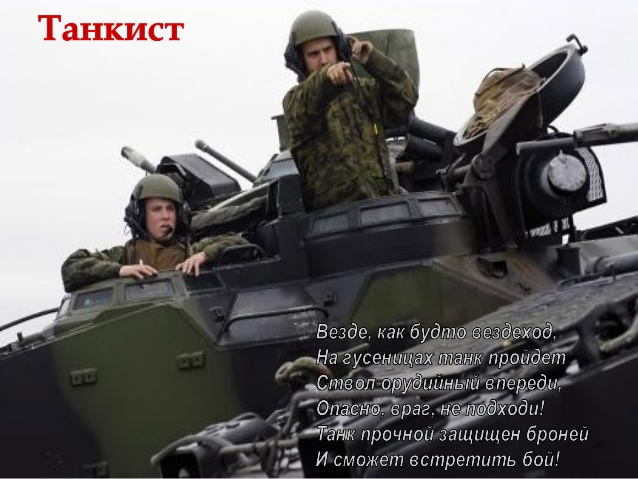 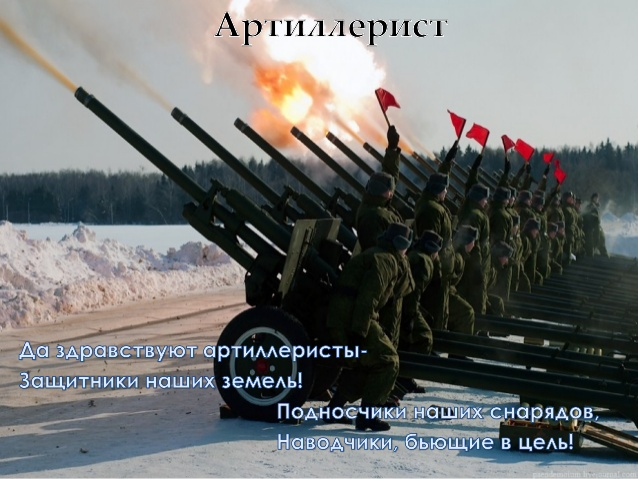 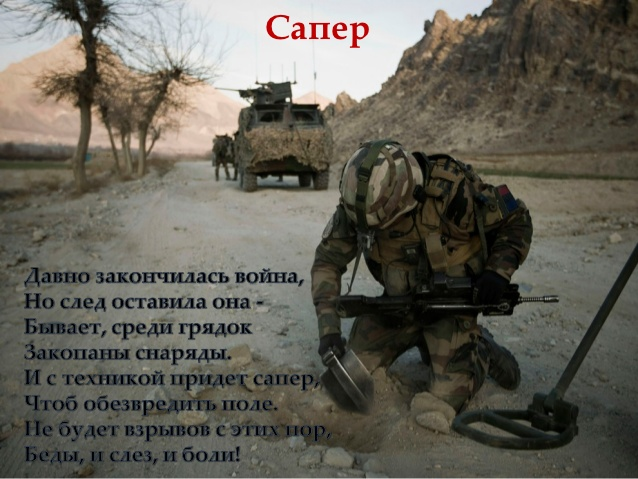 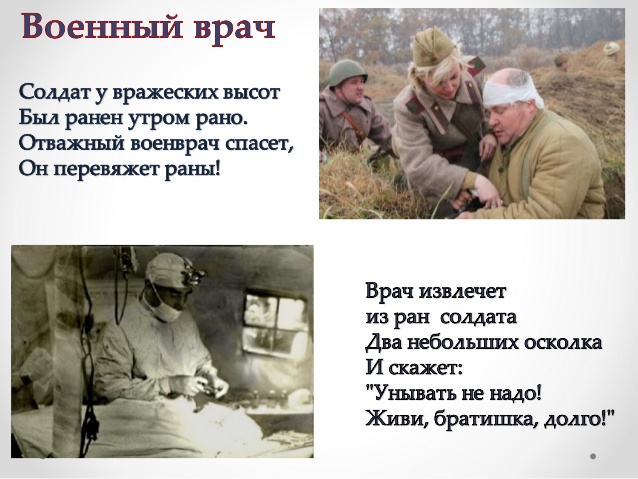 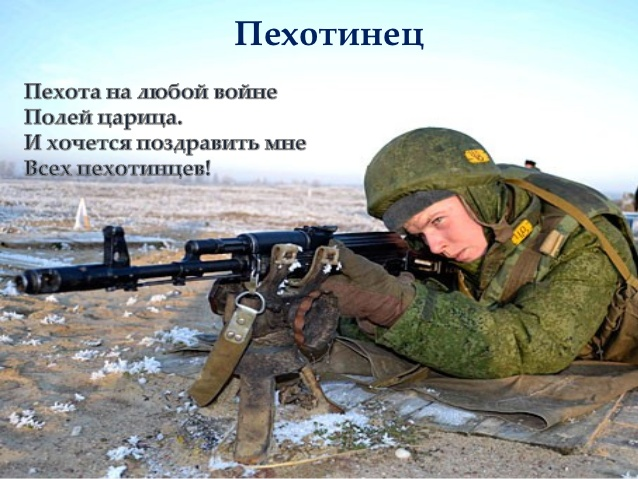